Denoising Your Monte Carlo Renders: 
Recent Advances in Image-Space Adaptive  Sampling and Reconstruction
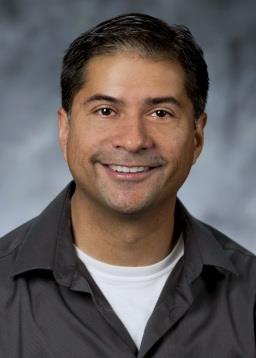 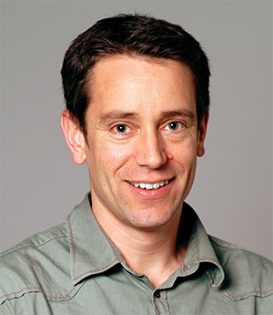 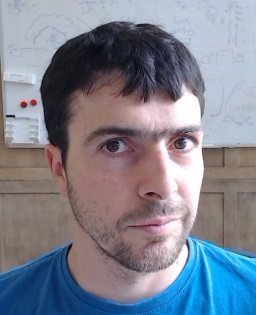 Pradeep Sen
UC Santa Barbara
Matthias Zwicker
University of Bern
Fabrice Rousselle
Disney Research
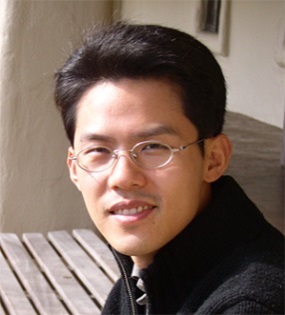 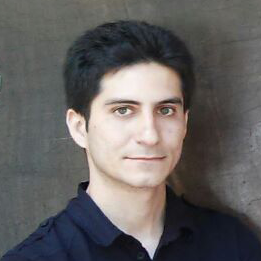 Sung-Eui Yoon
KAIST
Nima Khademi Kalantari
UC Santa Barbara
FILTERING NOISE FROM RANDOM PARAMETERS IN MC RENDERING
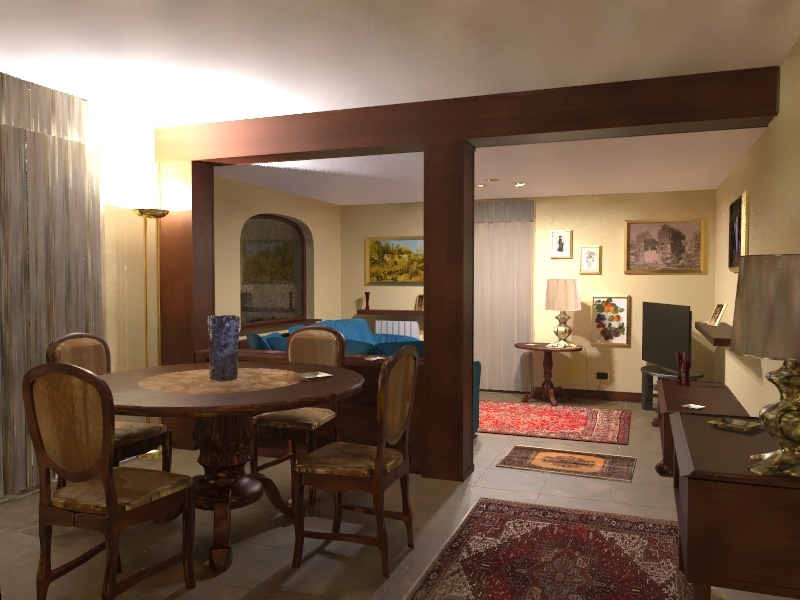 scene by Luca Cugia
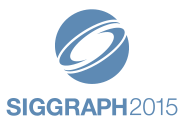 Our key observation
MC noise occurs when sample values are functions of random parameters of MC system
Desirable scene detail is not a function of these random parameters
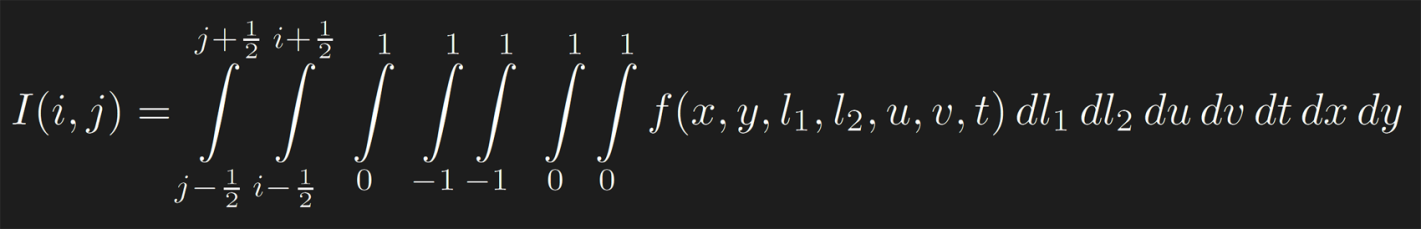 random parameters
Simple illustration
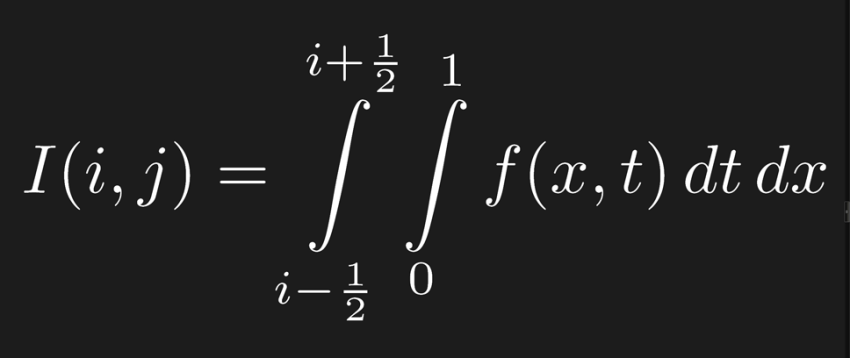 t
1
i + 1/2
i – 1/2
Where            varies with respect to   , the random values for    will produce noise at the output
Where            is constant with respect to   , high frequency content at the output is scene detail
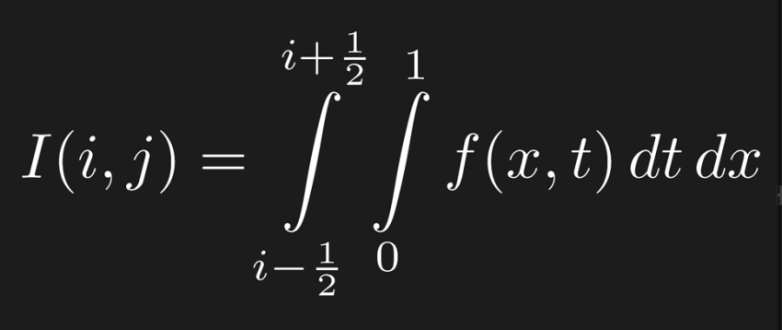 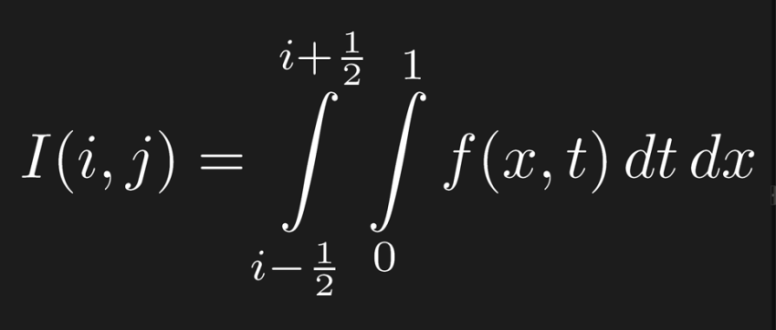 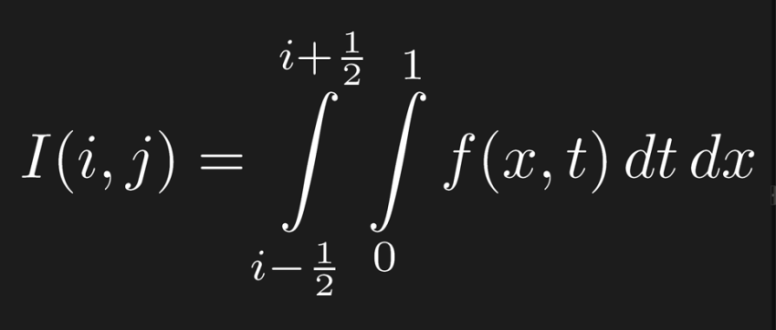 0
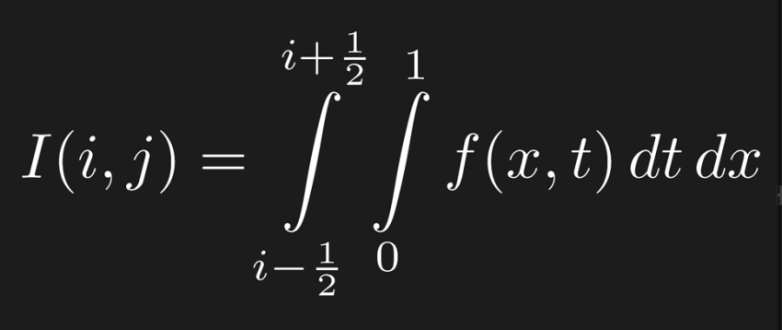 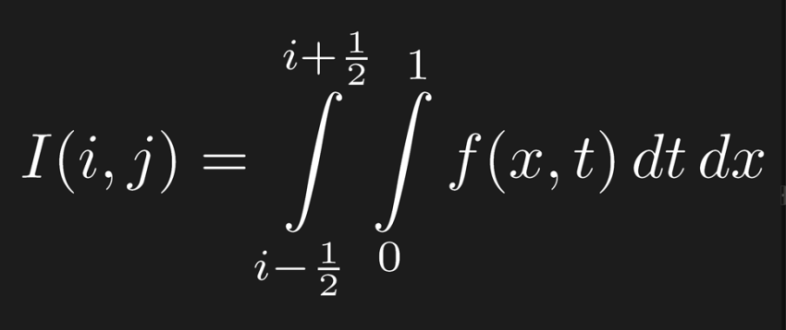 x
i + 1/2
i – 1/2
Example
scene by Wojciech Jarosz
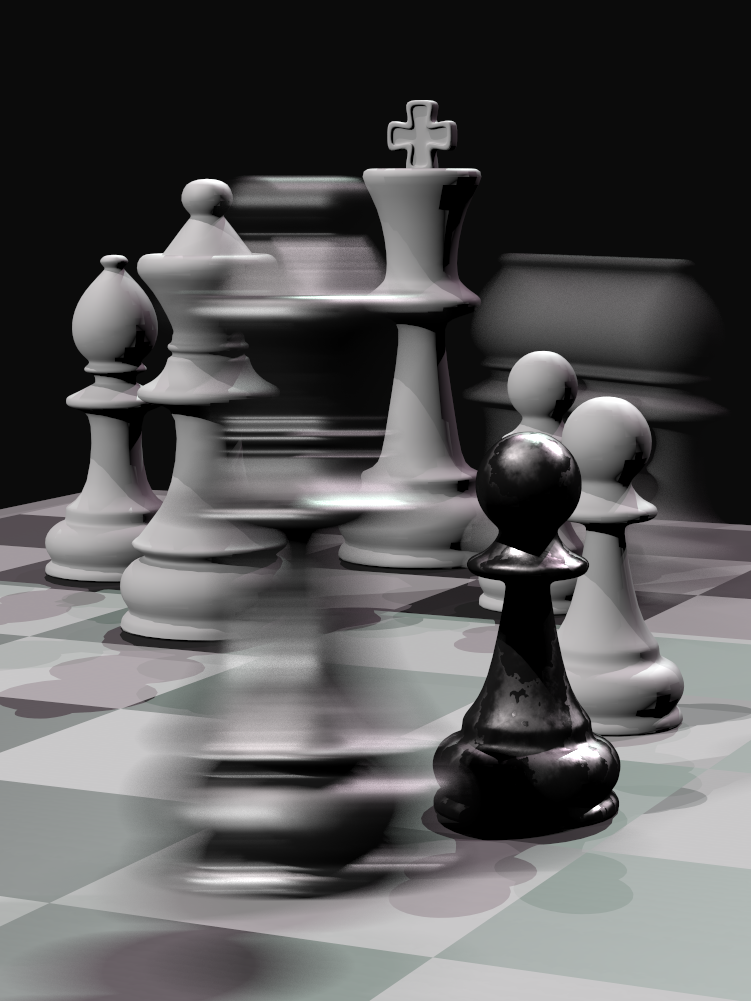 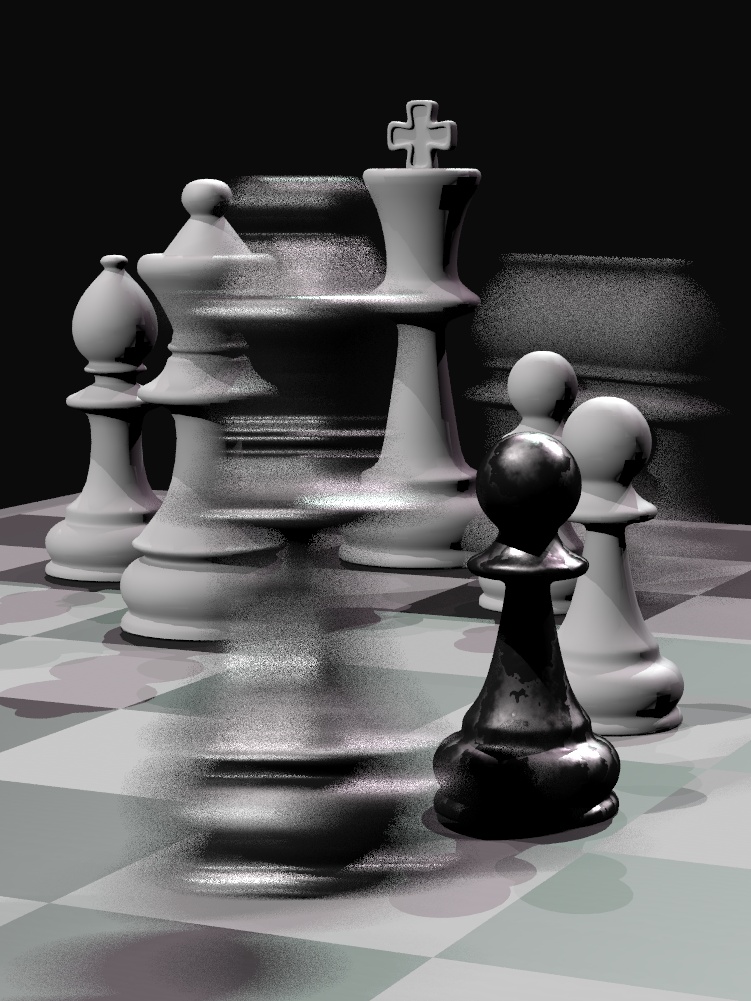 1,024 samples/pixel
16 samples/pixel
Depth of Field (DoF)
The same is true for depth of field effects
focal plane
image plane
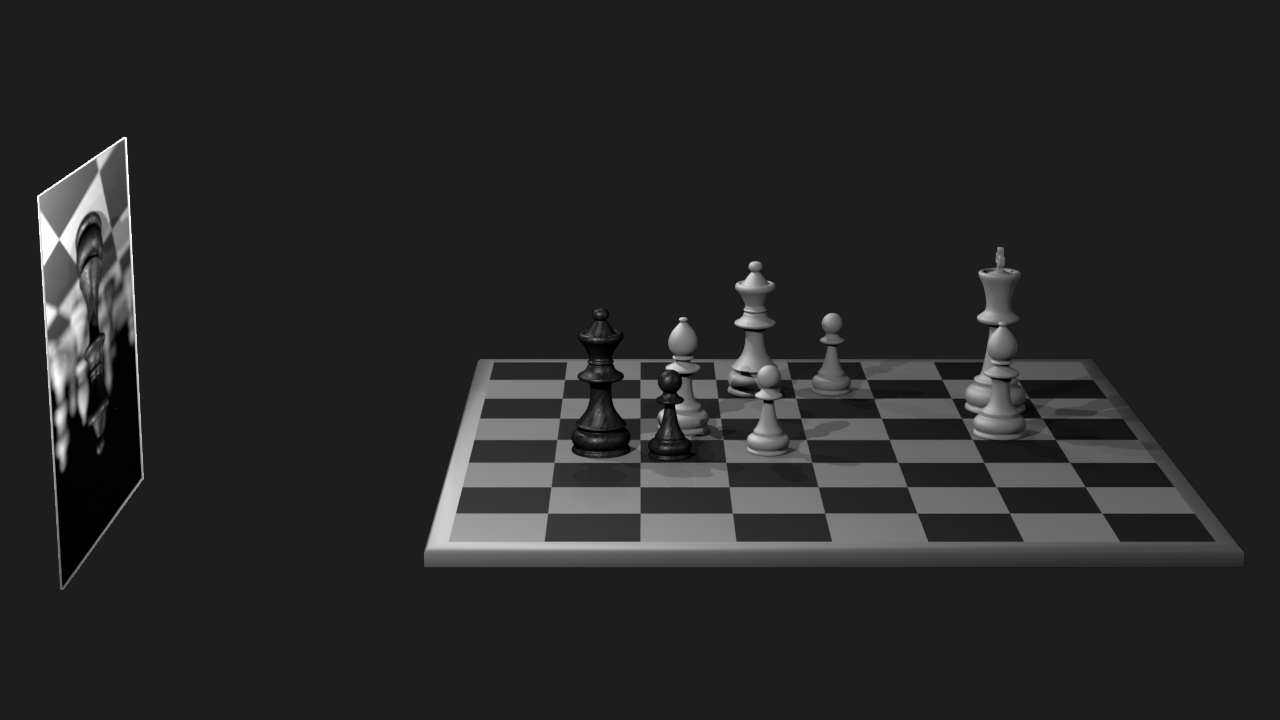 scene
lens
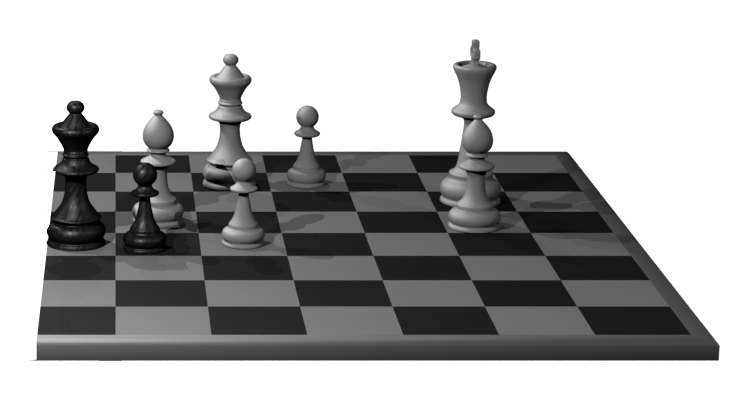 Color of the ray is not dependent on value of          on the lens
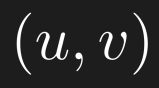 Color differences between pixels are scene features, not MC noise
Depth of Field (DoF)
The same is true for depth of field effects
focal plane
image plane
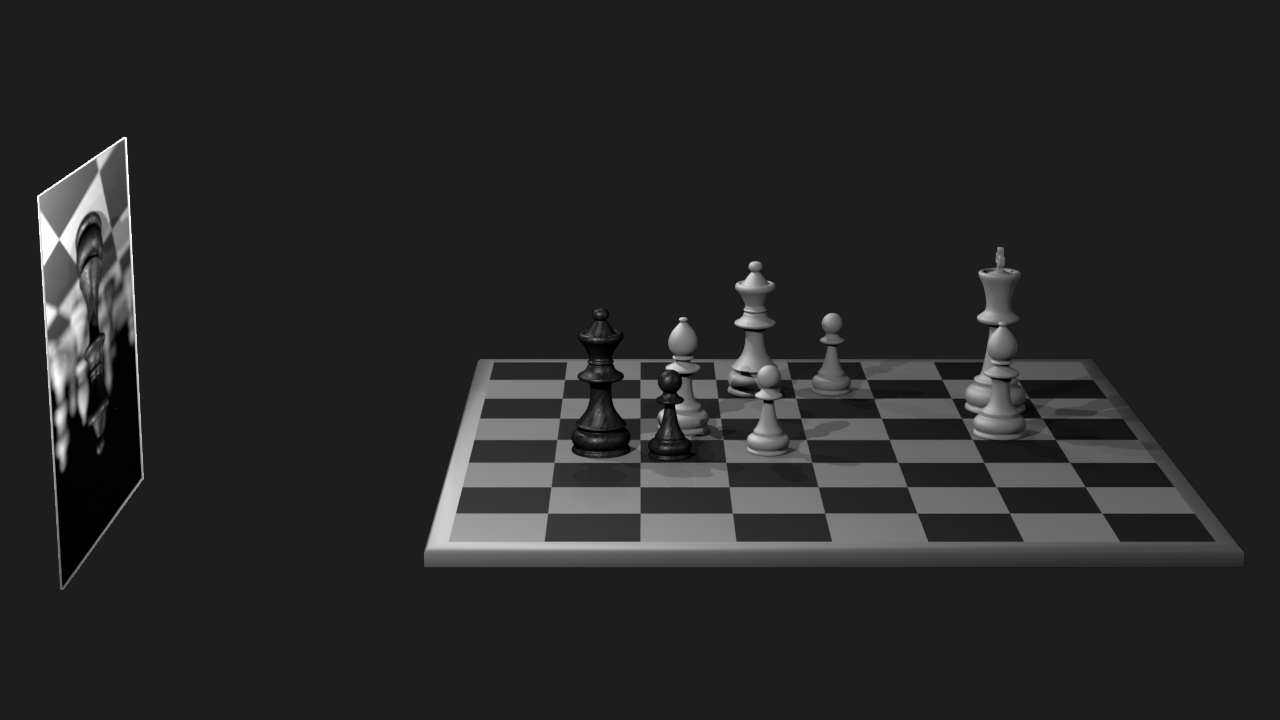 scene
lens
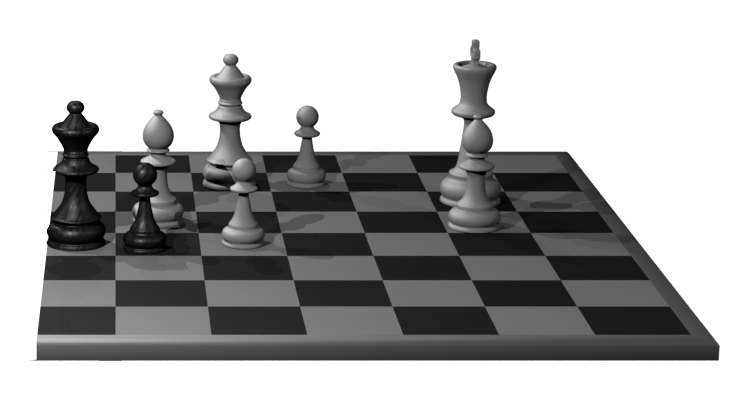 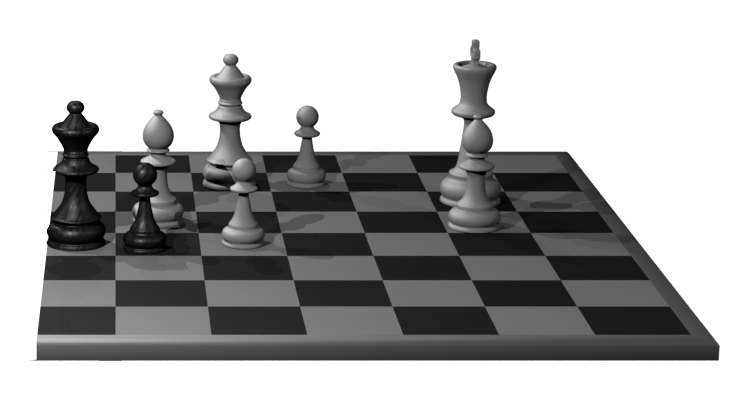 Color of the ray depends on the value of           on the lens
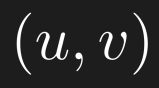 Color differences between pixels are Monte Carlo noise not scene detail
Depth of Field (DoF)
scene by Wojciech Jarosz
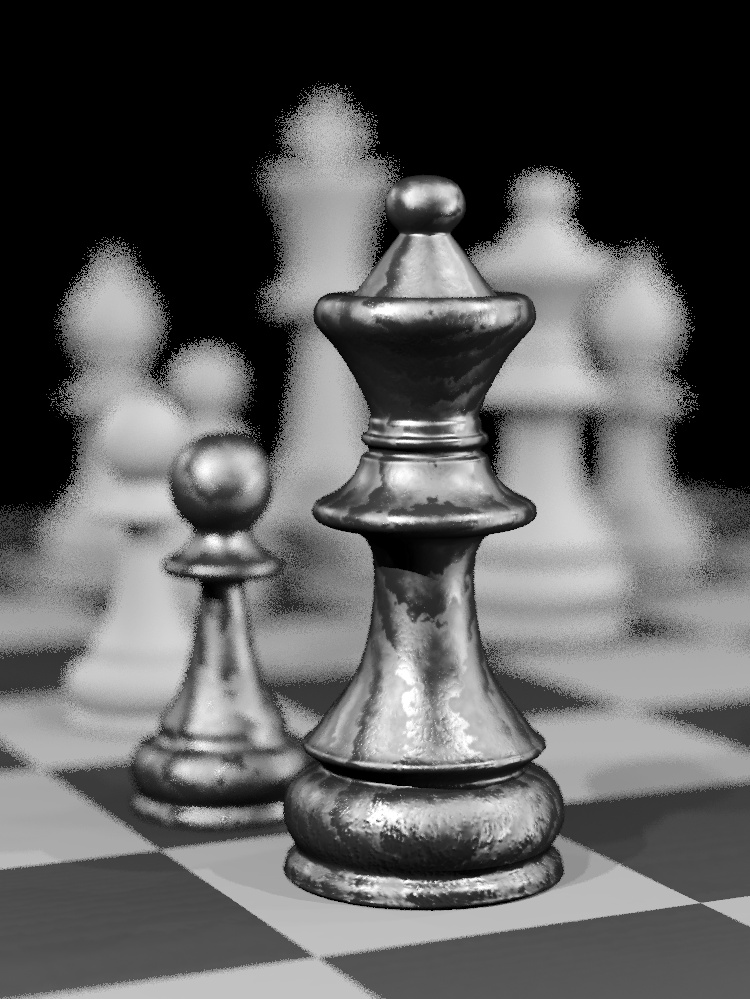 8 samples/pixel
This works for other effects
Area light sources
Glossy reflections
Path-tracing
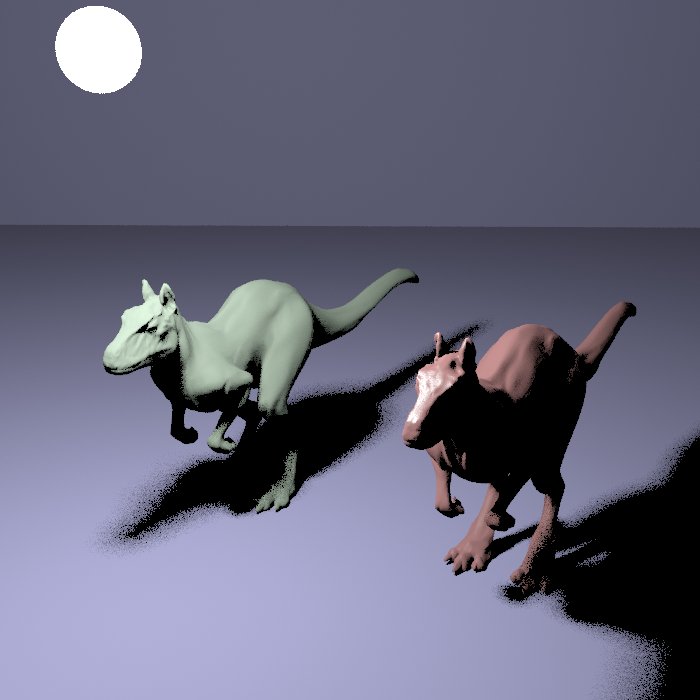 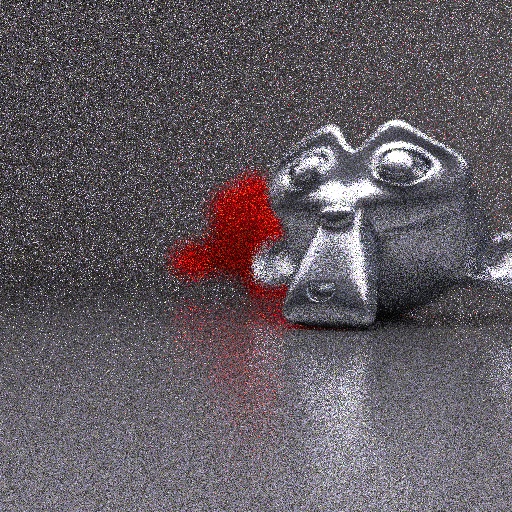 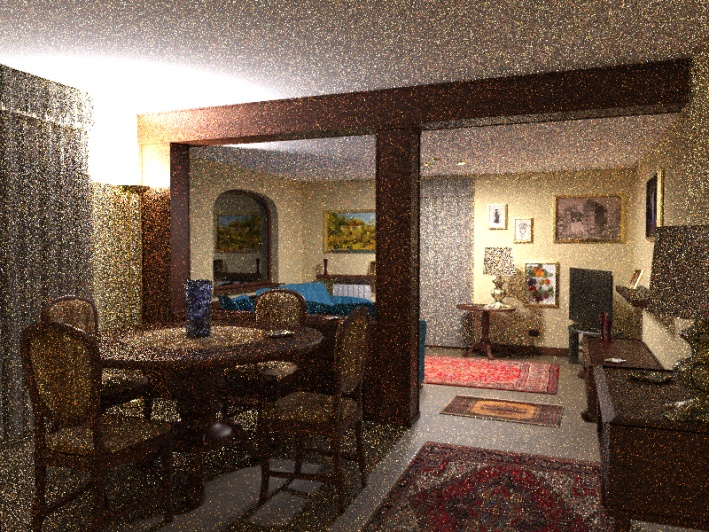 Blender distribution scene
models by headus/Rezard
scene by Luca Cugia
Our key observations
MC noise occurs only where sample values are functions of MC random parameters
The challenge: how do we identify where this is happening in a general scene from just a few samples?
Our formulation
To do this we treat the rendering system as a black box
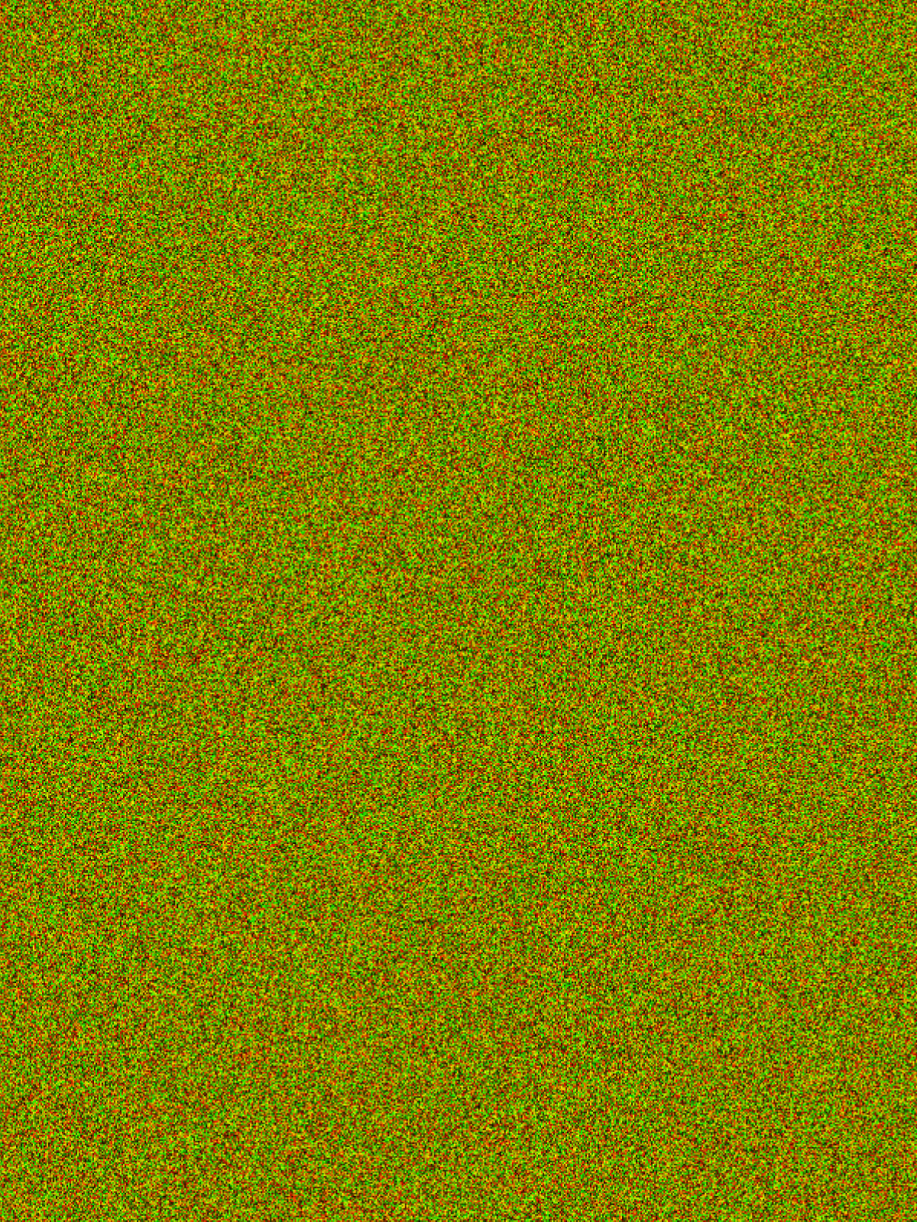 (x,y)
scene function black box
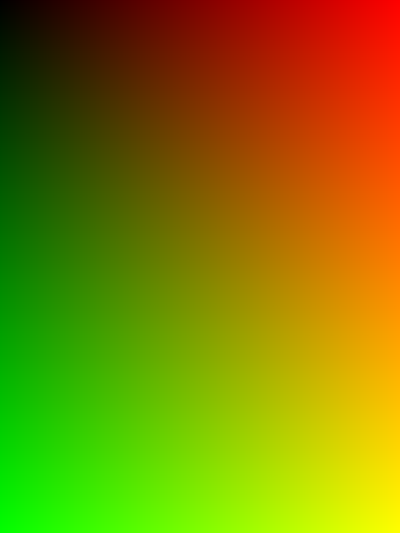 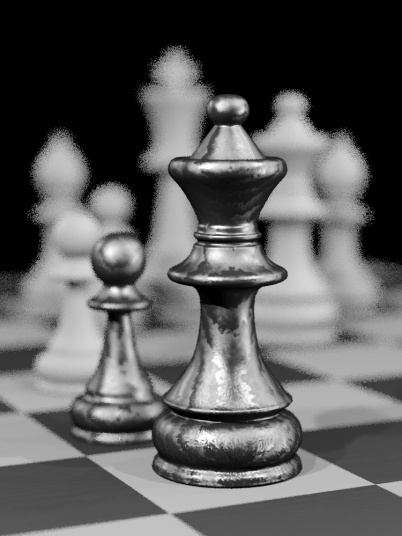 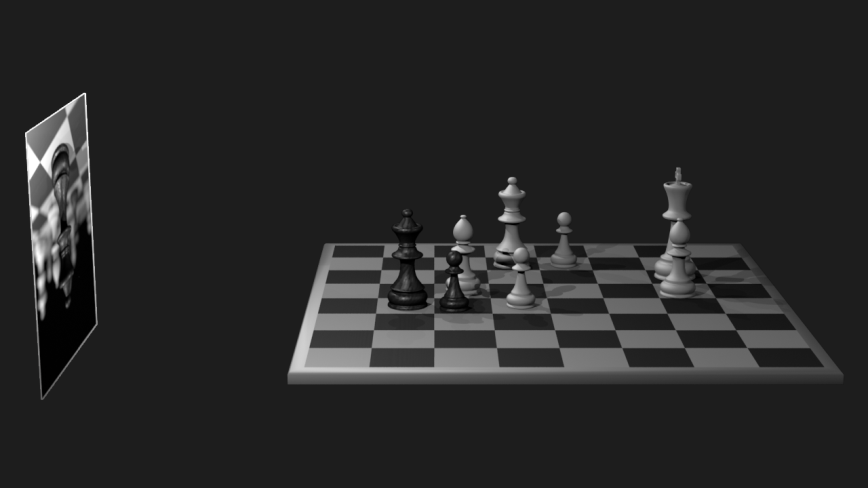 f(x,y,u,v)
(u,v)
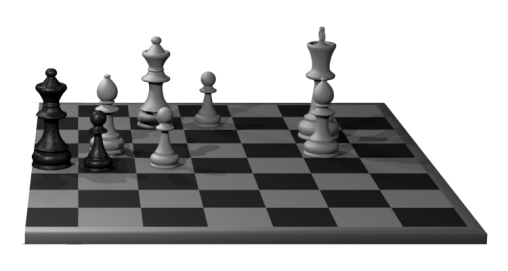 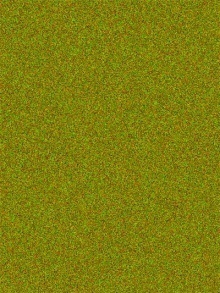 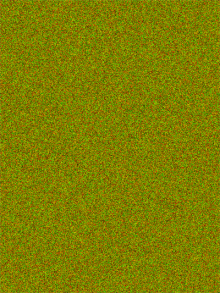 (x,y)
implemented by the rendering system
sample colors
(u,v)
functional dependency?
We need a way to estimate this functional dependency
Estimating functional dependency
We use mutual information from information theory:


Measure of statistical dependence between two random variables
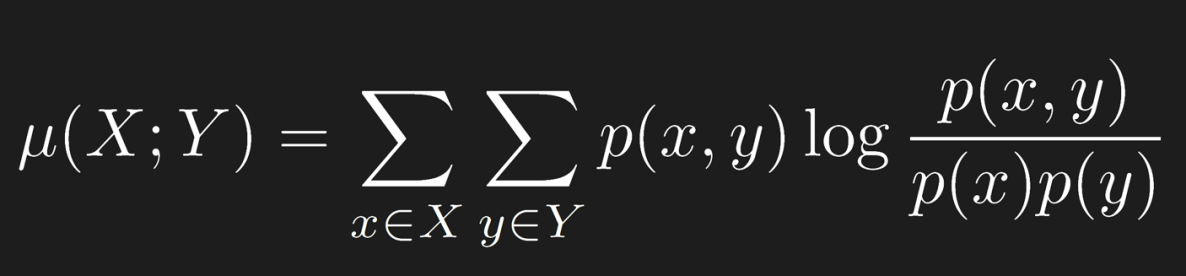 Using mutual information
Detects the dependence of the color on the lens position for our simple example
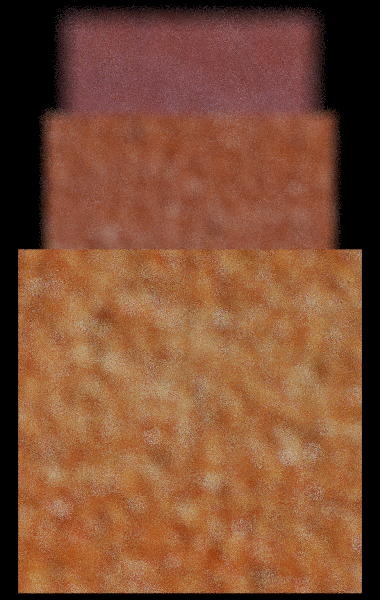 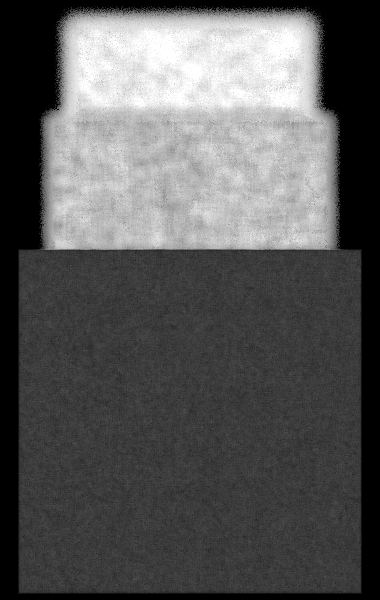 bright: high statistical dependence
dark: low statistical dependence
dependency of color on lens position (u,v)
8 samples/pixel
Our Random Parameter Filter (RPF)
Modify bilateral filter using mutual information to control impact of color channels



If color is very dependent on random params, it is noise: set                  (ignore color differences to filter noise)
If color is not dependent on random params, set                  (preserve scene detail)
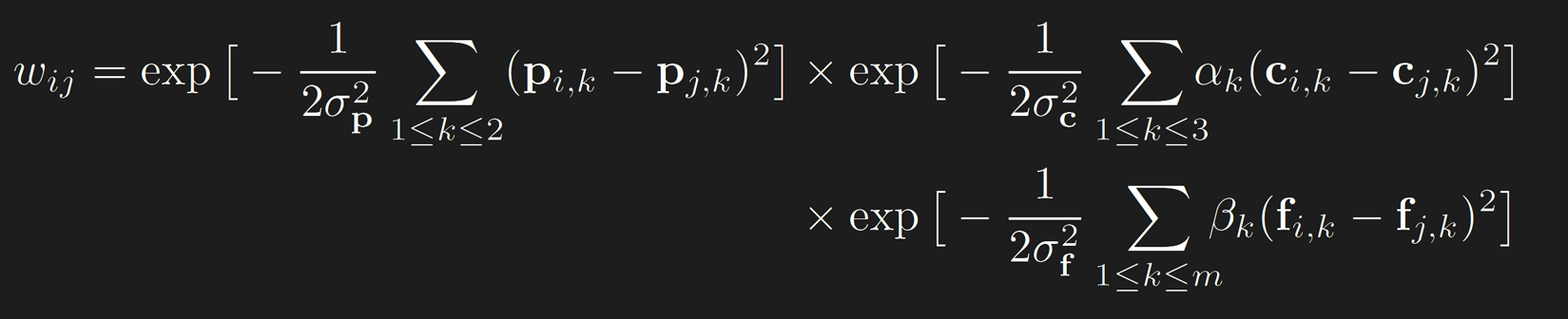 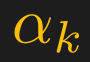 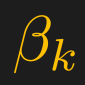 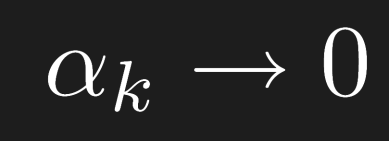 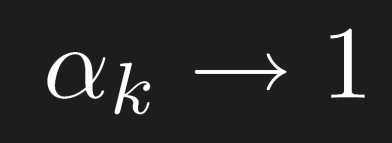 Results
Chess scene (DoF + area light)
scene by Wojciech Jarosz
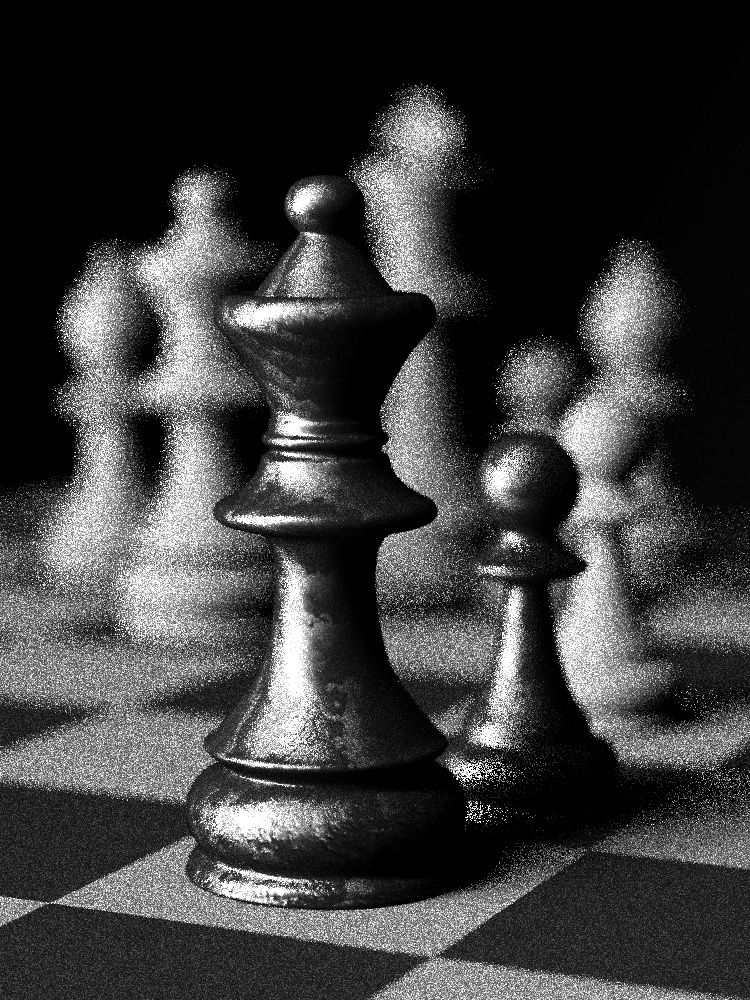 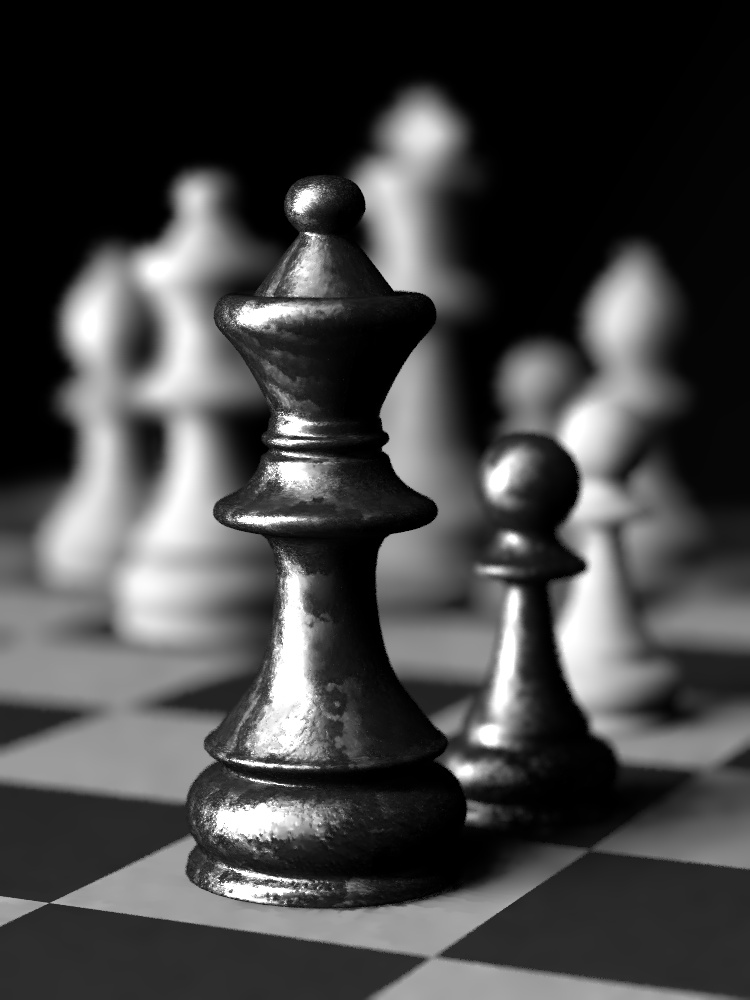 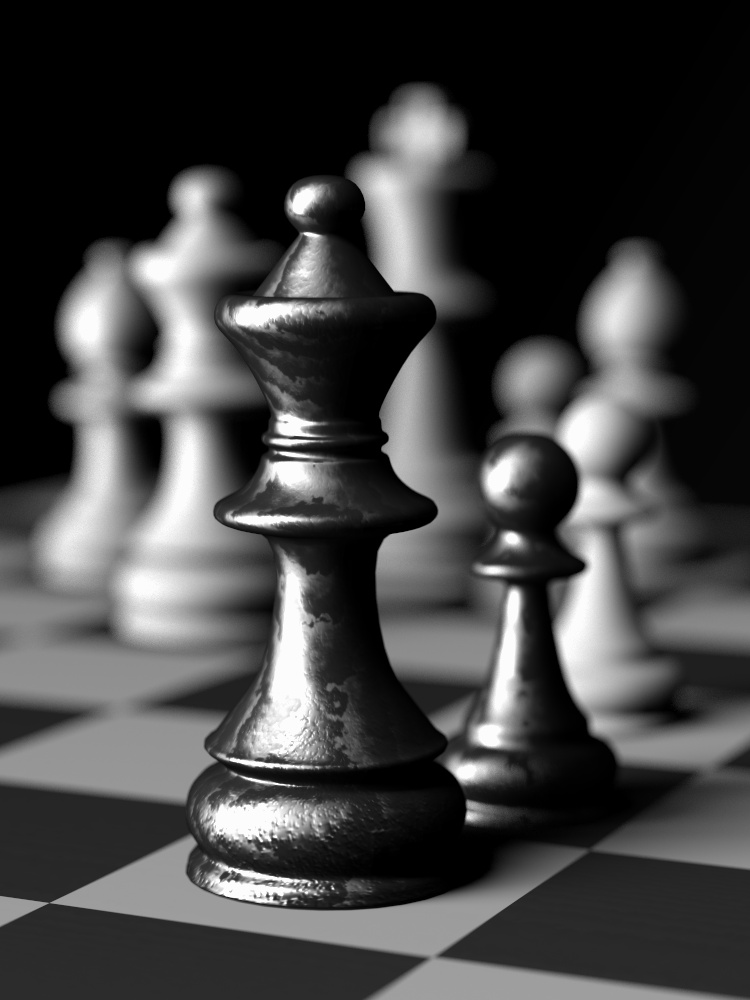 reference (8,192 samples/pixel)
1.2 hrs
our result (8 samples/pixel)
4.9 mins
input rendering (8 samples/pixel)
7.13 secs
Chess scene (DoF + area light)
scene by Wojciech Jarosz
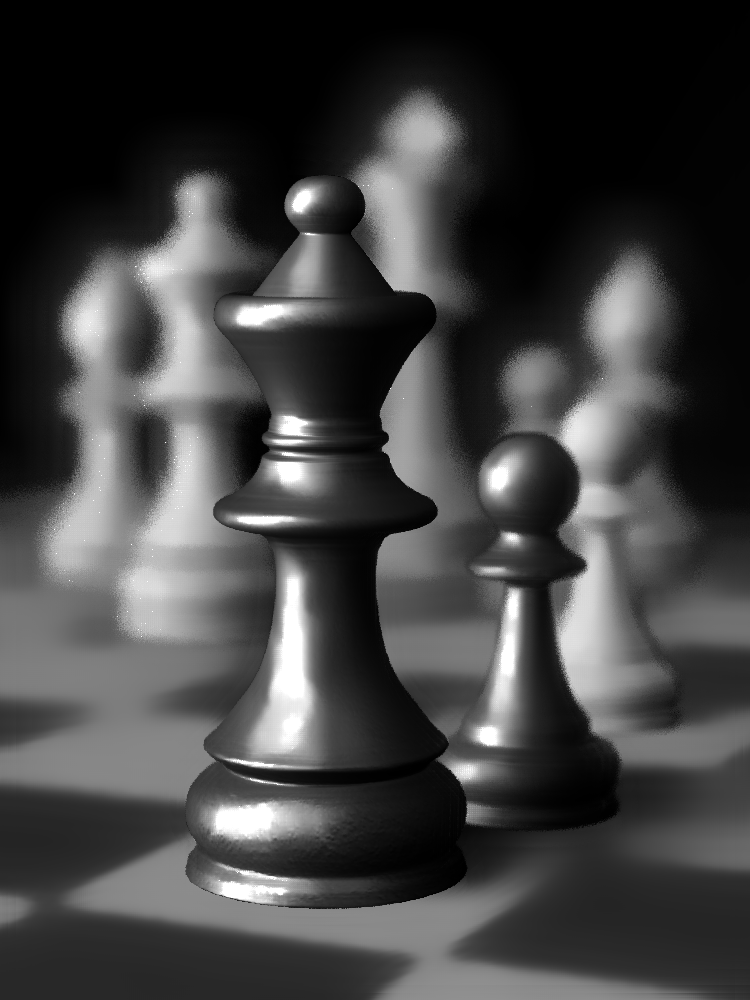 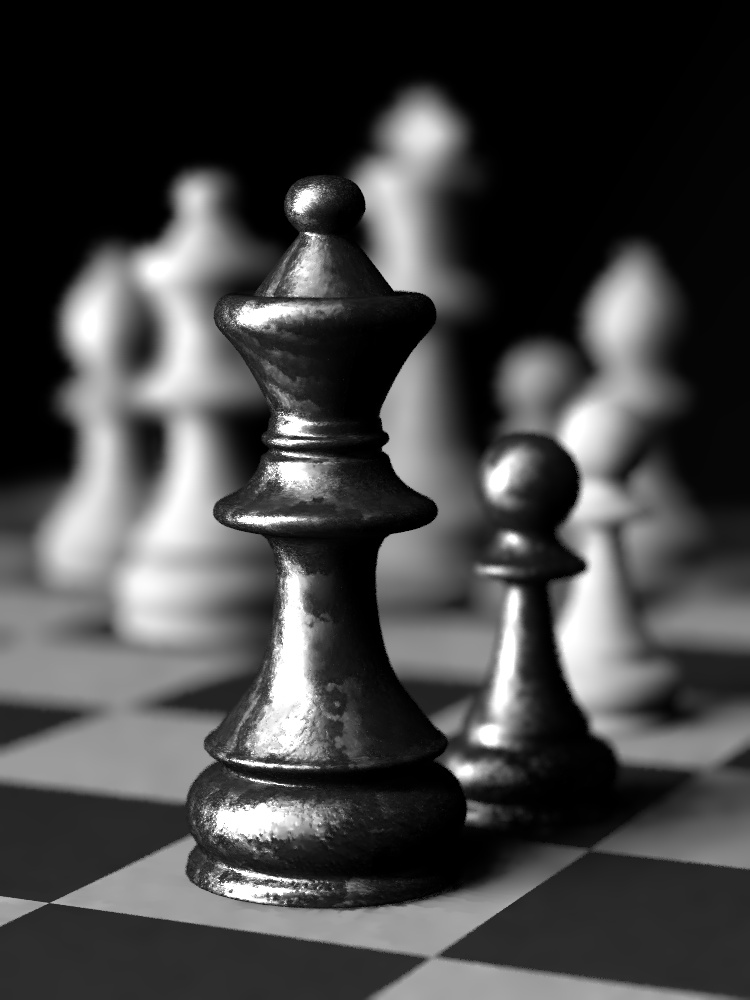 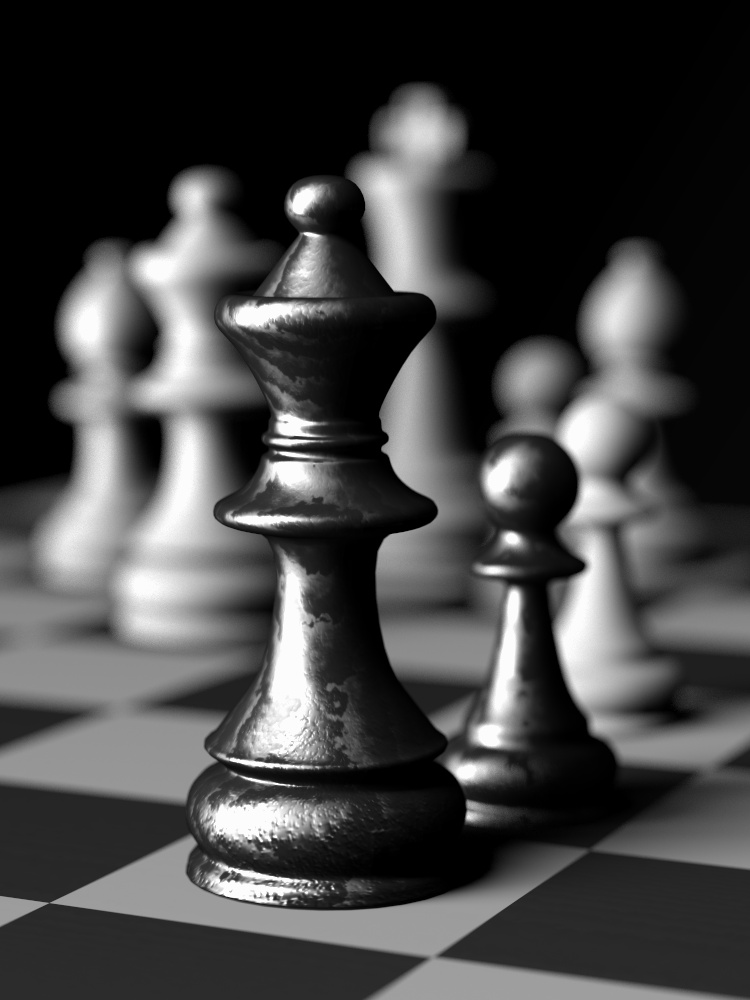 reference (8,192 samples/pixel)
our result (8 samples/pixel)
À-Trous filter (8 samples/pixel)
Dammertz et al. [2010]
Toy Gyro scene
scene by Jesper Lloyd
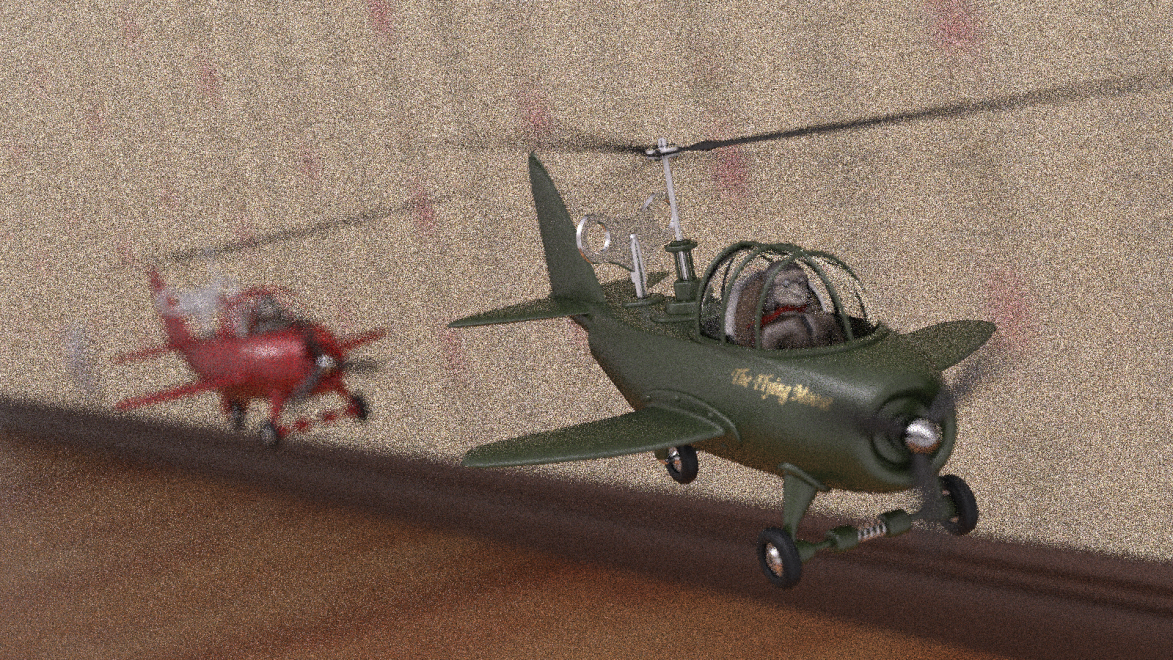 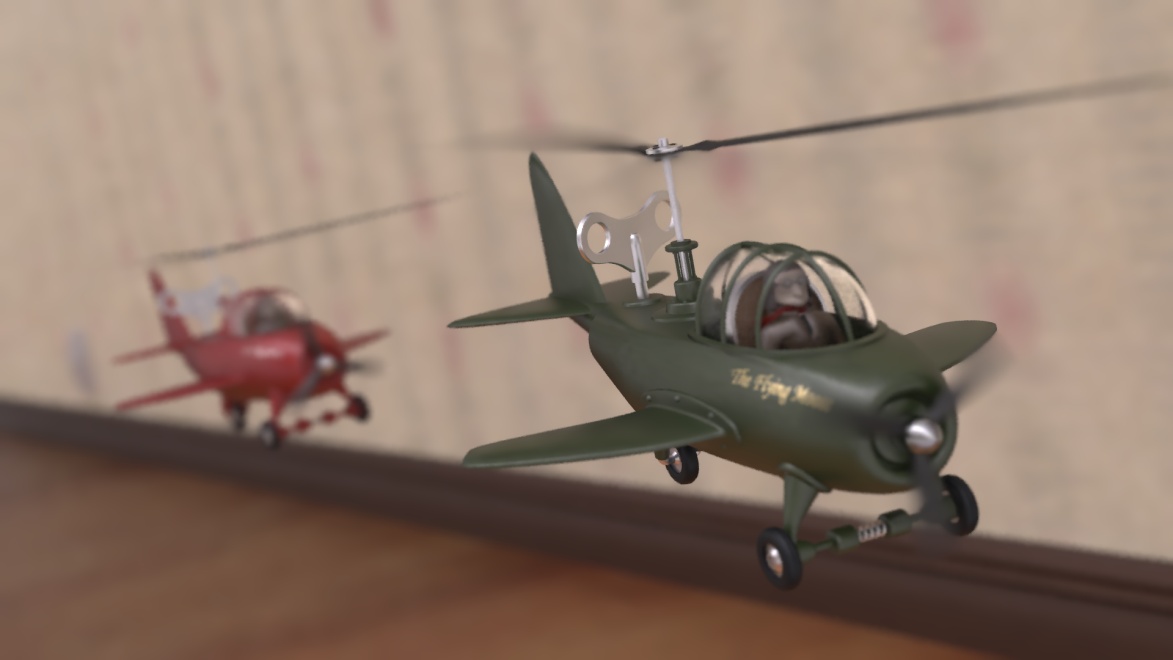 input (8 samples/pixel)  76 secs
our result (8 samples/pixel)  15.9 mins
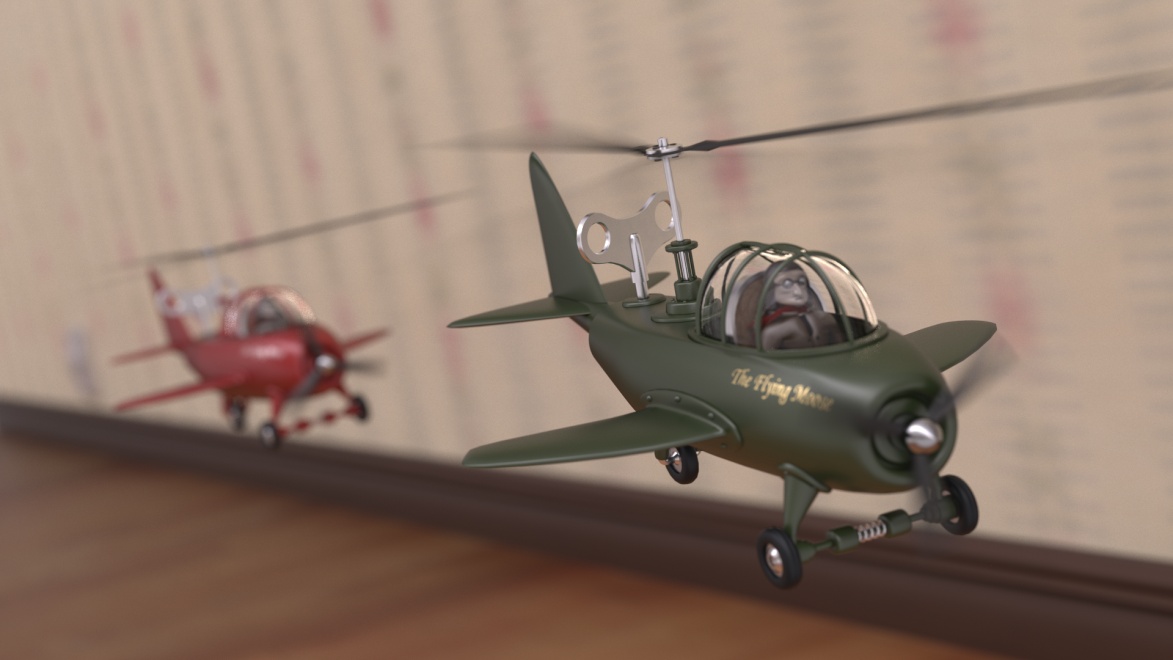 reference (8,192 samples/pixel)  20 hrs
Robots scene
scene by Jesper Lloyd
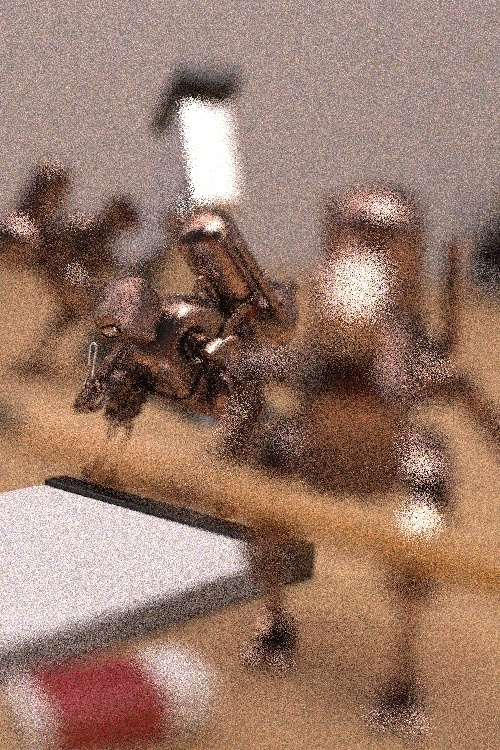 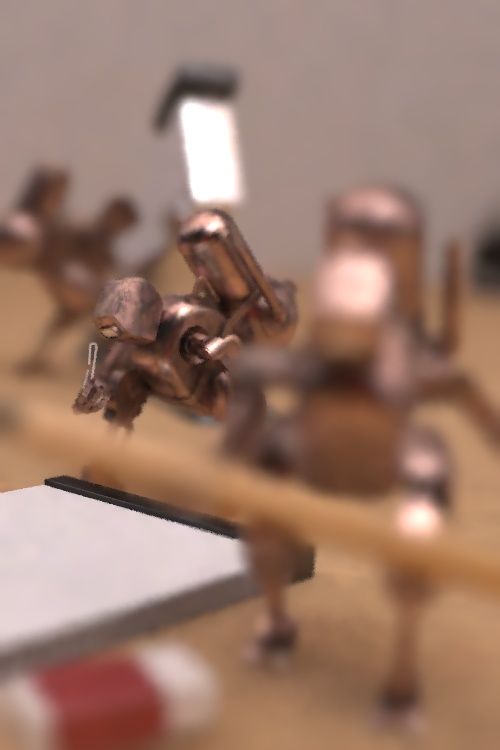 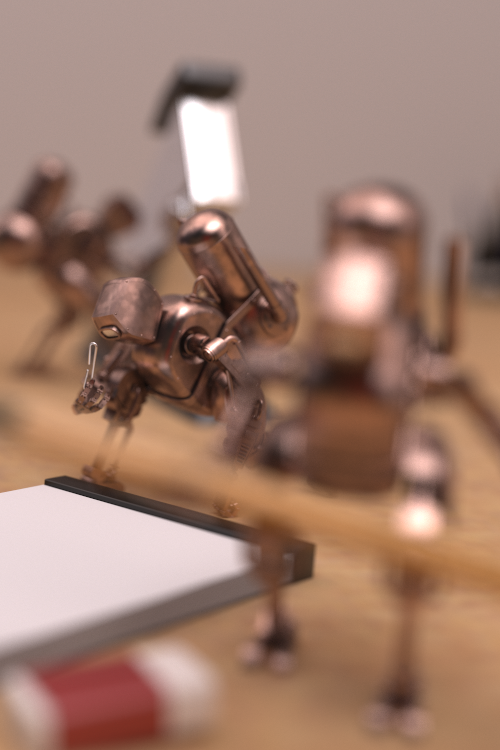 input (8 samples/pixel)
15 secs
our result (8 samples/pixel)
1.7 mins
reference (8,192 samples/pixel)
4 hours
San Miguel scene
scene by M. Leal Llaguno
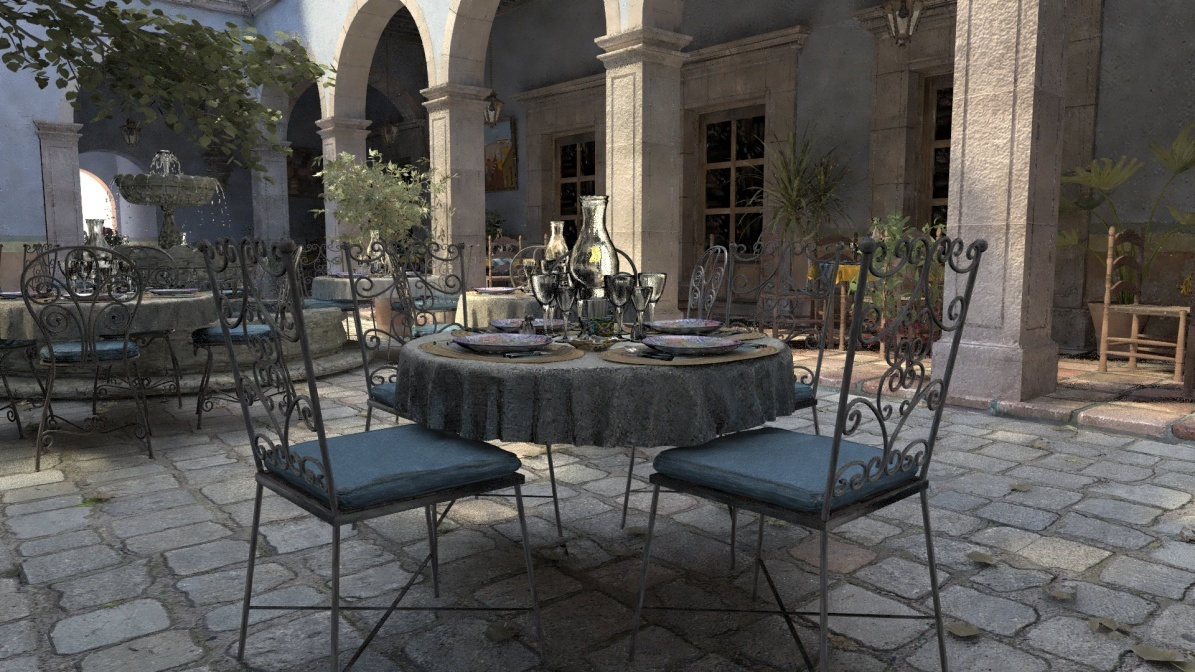 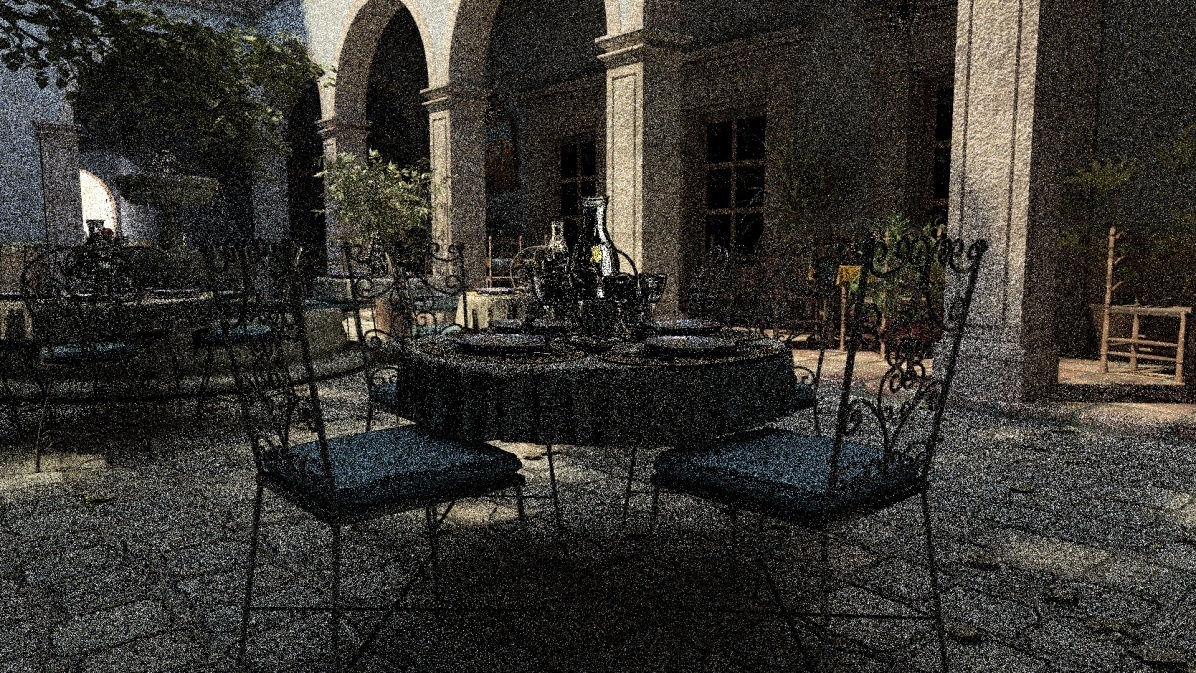 speed up of 100x
input (8 samples/pixel) 1.8 mins
our result (8 samples/pixel)  14.8 mins
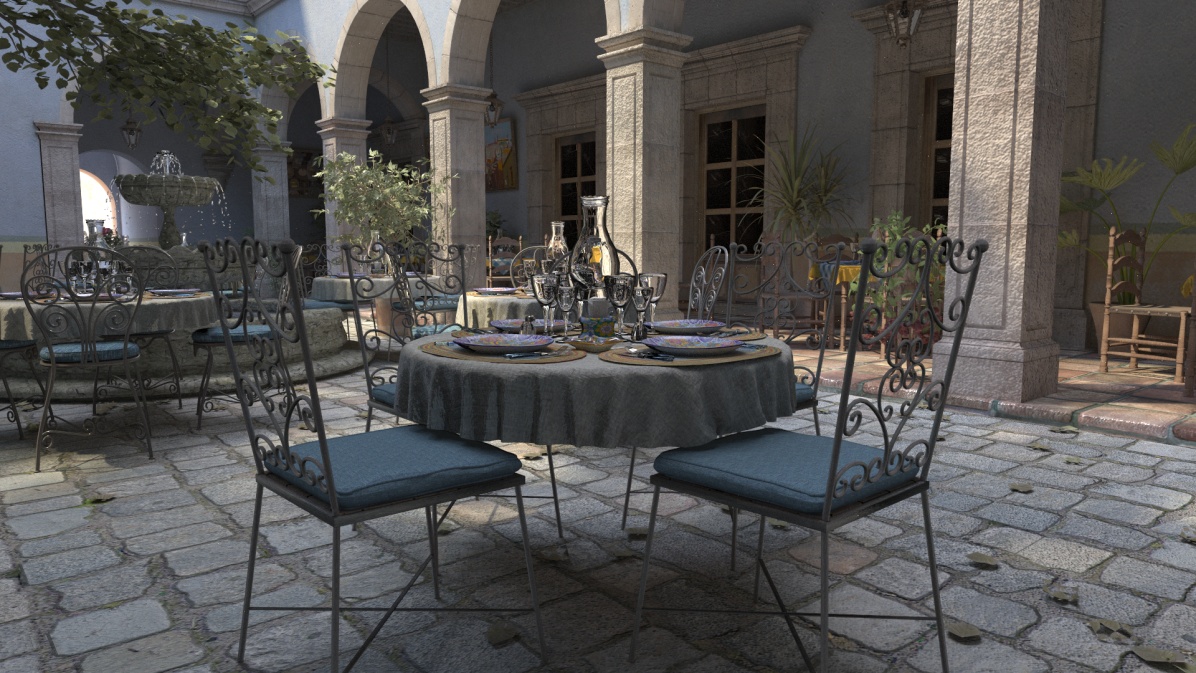 reference (8,192 samples/pixel)  24.3 hrs
San Miguel scene video (1920 x 1080)
scene by M. Leal Llaguno
input (8 samples/pixel)
1.8 mins/frame
San Miguel scene video (1920 x 1080)
[
]
scene by M. Leal Llaguno
our result (8 samples/pixel)
14.8 mins/frame
reference
24.3 hrs/frame
Reflections, 5 years later
RPF provides reasonable filter quality at separating noise from scene detail
Sample based (not per-pixel), so is expensive at higher sampling rates (slower than later methods)
This problem addressed in:
Park et al. 2013 “P-RPF: Pixel-based Random Parameter Filtering for Monte Carlo Rendering”
Also, RPF does not minimize the error w.r.t. ground truth directly
The papers
P. Sen and S. Darabi, “On Filtering the Noise from the Random Parameters in Monte Carlo Rendering,” ACM Transactions on Graphics, Vol. 31, No. 3, May 2012                   (presented at SIGGRAPH 2012)

P. Sen and S. Darabi, “Implementation of Random Parameter Filtering,” University of New Mexico Tech. Report ECE-TR-11-0004, Sep. 2011
Source code available!
RPF code available here:
http://dx.doi.org/10.7919/F4MW2F28
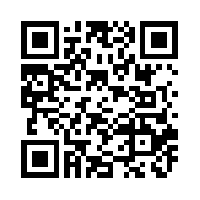 Acknowledgments
Student:
Soheil Darabi

Funding:
National Science Foundation IIS 08-45396
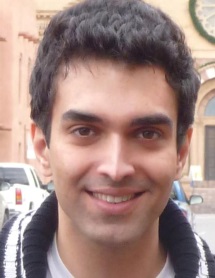 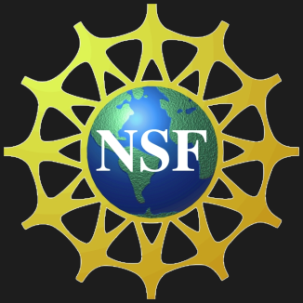